Science Week 2014, Second Practical Session – using water vapour imagery in detecting lee waves
Participant exercises: to assist in making this session more interactive, please complete these exercises before the 29th July.
Annotate the slides as appropriate and save a copy.
We will discuss your answers and address any questions during the session.
Case Study 1: Identifying clear air turbulence using the Water Vapour channels - Japan / Korea 11 March 2012 0415UTC
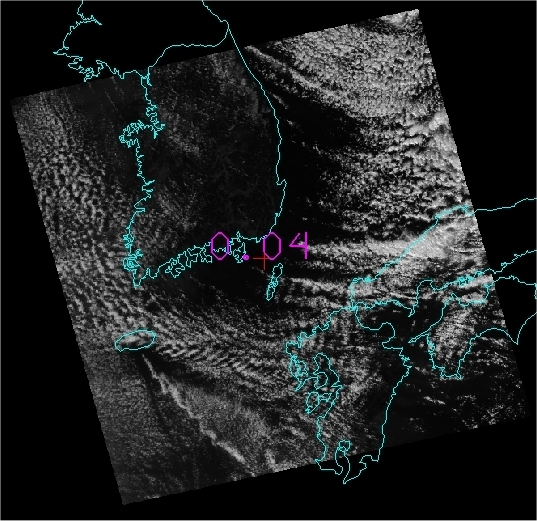 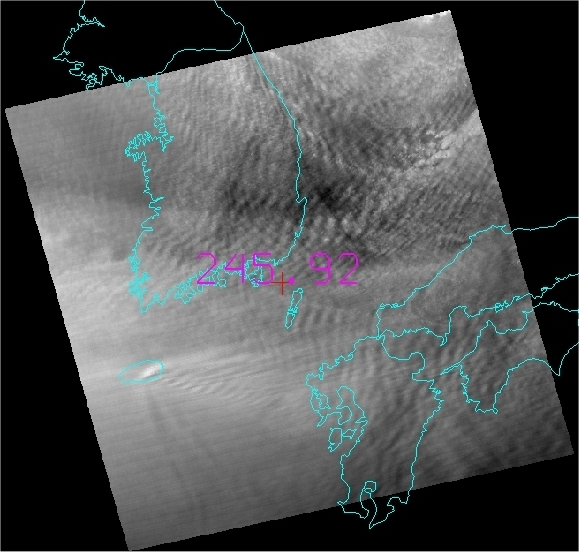 6.8 microns water vapour
visible
Task: Annotate where the 6.8 micron water vapour channel is giving more information than the visible channel ?.
Case Study 1: Identifying clear air turbulence using the Water Vapour channels - Japan / Korea 11 March 2012 0415UTC
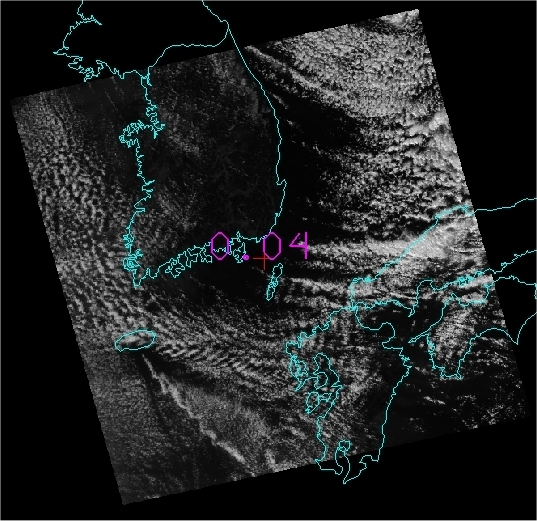 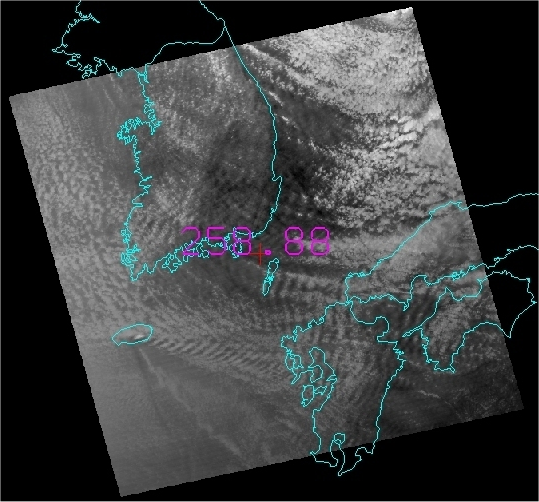 7.3 microns water vapour
visible
Task: Annotate where the 7.3 micron water vapour channel giving more information than the visible channel ?.
Case Study 1: Identifying clear air turbulence using the Water Vapour channels - Japan / Korea 11 March 2012 0415UTC
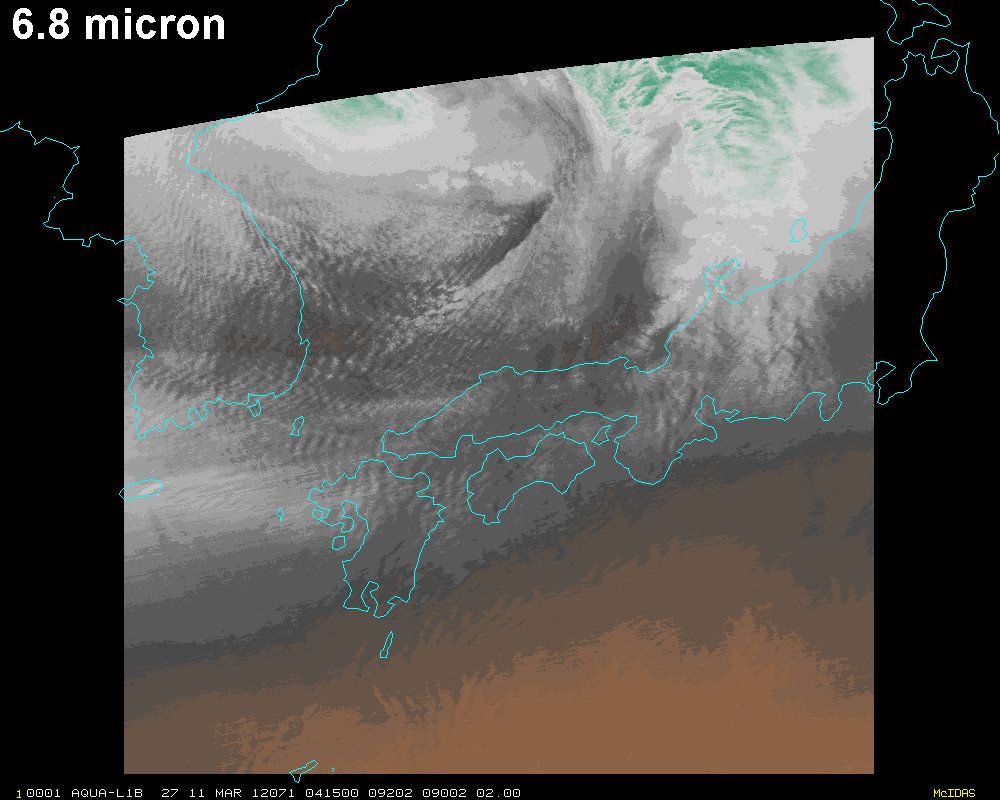 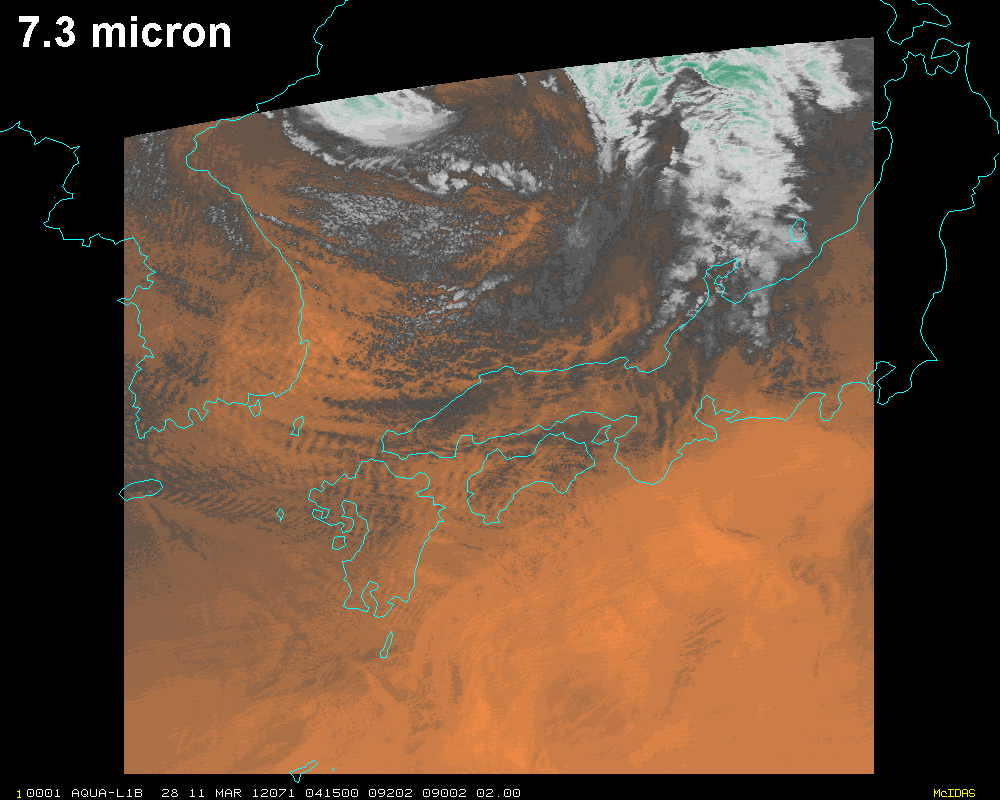 6.8 microns
7.3 microns
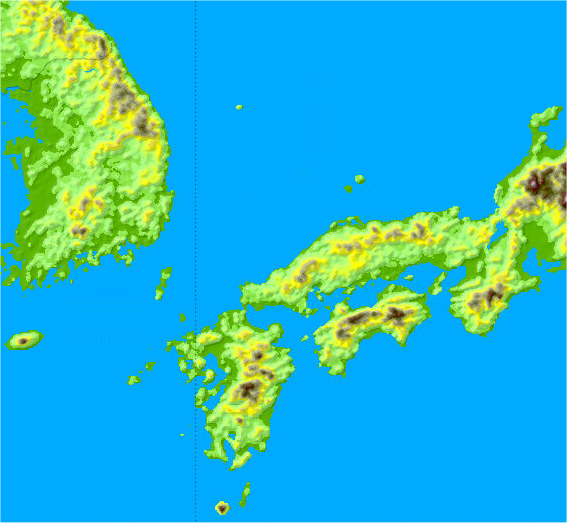 Japan / Korea 11 March 2012 0415UTC
Task: Please annotate the "mountain waves"
 
(note the 850 and 700 hPa wind is from the W/NW = red arrow)
topography
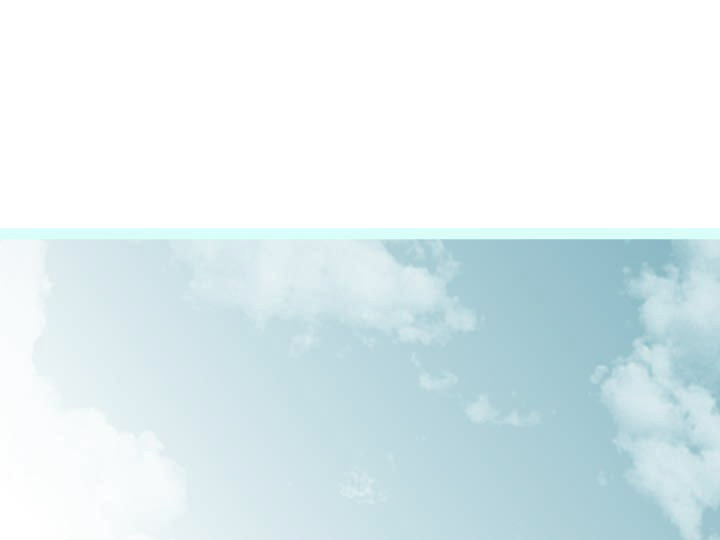 Case Study 2: How to conduct this brainstorming / data mining session
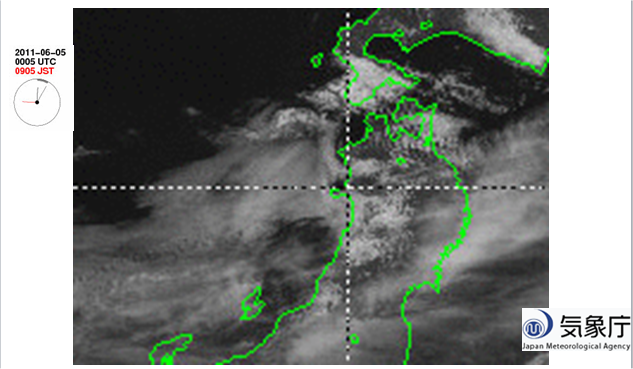 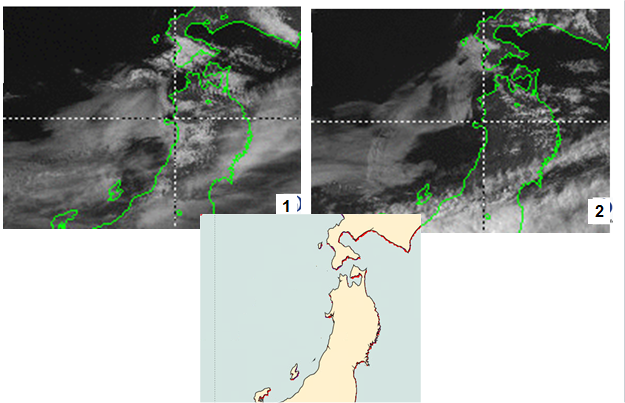 1 - watch animation on computer	 	 2 – panel display for annotations
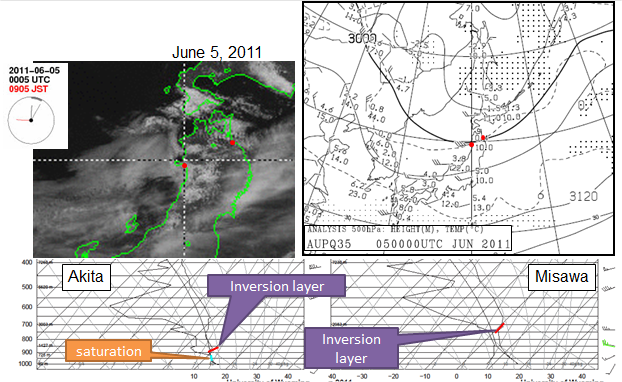 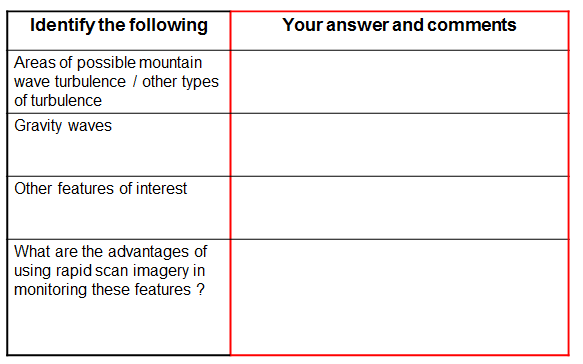 3 – additional data				4 – questions to answer
Case Study 2 – boundary layer features, gravity waves, northern Honshu, Japan (June 5, 2011)
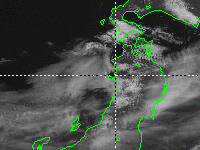 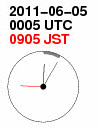 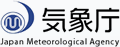 These animation files were provided by Himawari-6 (MTSAT-1R) Rapid Scan Observations. These were performed for the sake of aviation users. Japanese Meteorological Agency.
Meteorological Satellite Center
[Speaker Notes: Due to the influence of the cold vortex that has passed through the Hokkaido near dawn from the early morning of the 5th,Temperature was reduced at most 09 5 days in the lower of the two points.Wind with a north component slightly below the are growing,: inversion layer (2.6 ~ 2.8km altitude) in MisawaVertical shear was increased.Stability of the layer is clear: lower small (1.0 ~ 1.3km altitude) in AkitaHumidity layer below the stable layer (Advanced 0.3 ~ 0.7km) was supported fog situation close to 100%.]
Case Study 2 – boundary layer features, gravity waves, northern Honshu, Japan (June 5, 2011)
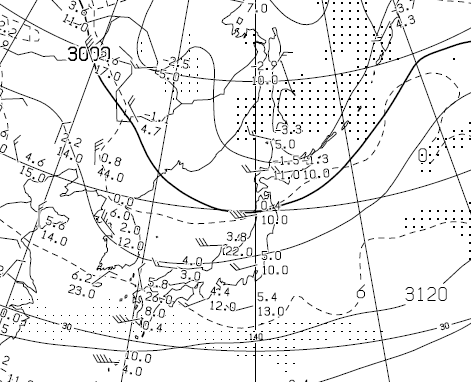 June 5, 2011
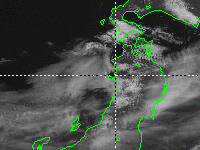 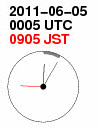 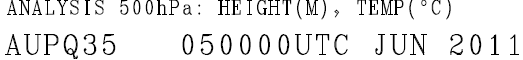 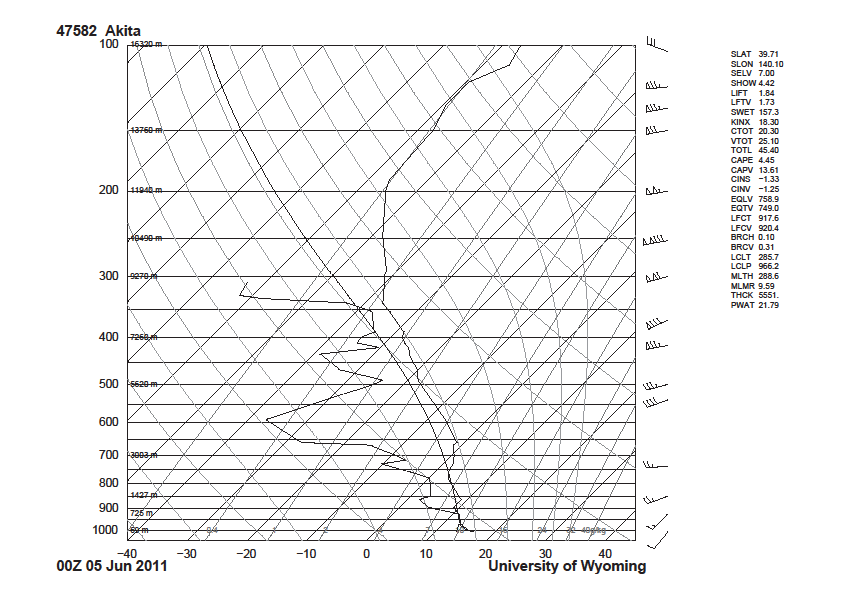 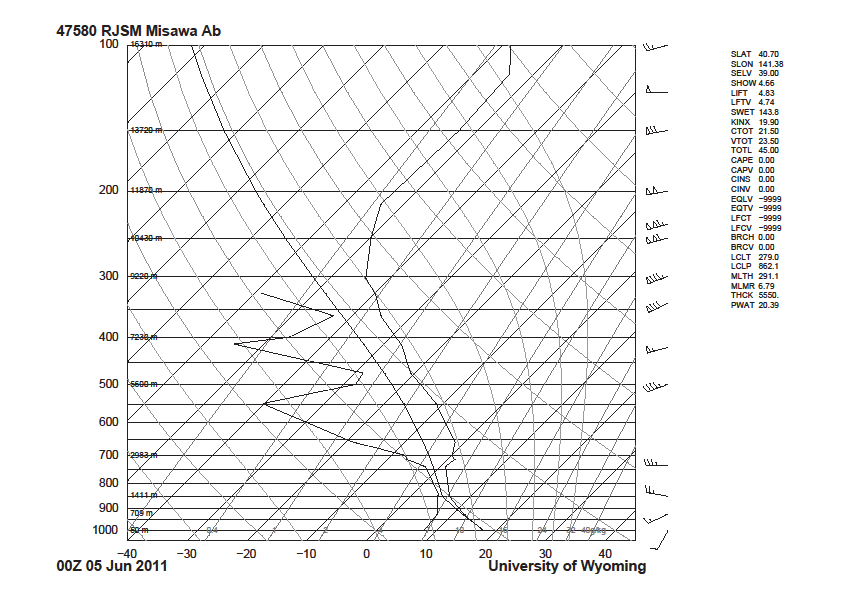 Misawa
Akita
Inversion layer
Inversion layer
saturation
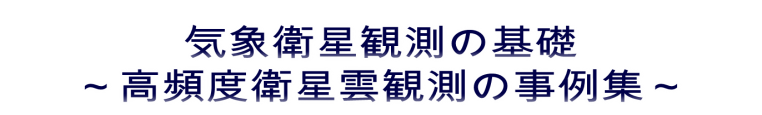 Meteorological Satellite Center
Meteorological Satellite Center System Management DivisionHiroki Mori
[Speaker Notes: Due to the influence of the cold vortex that has passed through the Hokkaido near dawn from the early morning of the 5th,Temperature was reduced at most 09 5 days in the lower of the two points.Wind with a north component slightly below the are growing,: inversion layer (2.6 ~ 2.8km altitude) in MisawaVertical shear was increased.Stability of the layer is clear: lower small (1.0 ~ 1.3km altitude) in AkitaHumidity layer below the stable layer (Advanced 0.3 ~ 0.7km) was supported fog situation close to 100%.]
Case Study 2 – boundary layer features, gravity waves, northern Honshu, Japan (June 5, 2011)
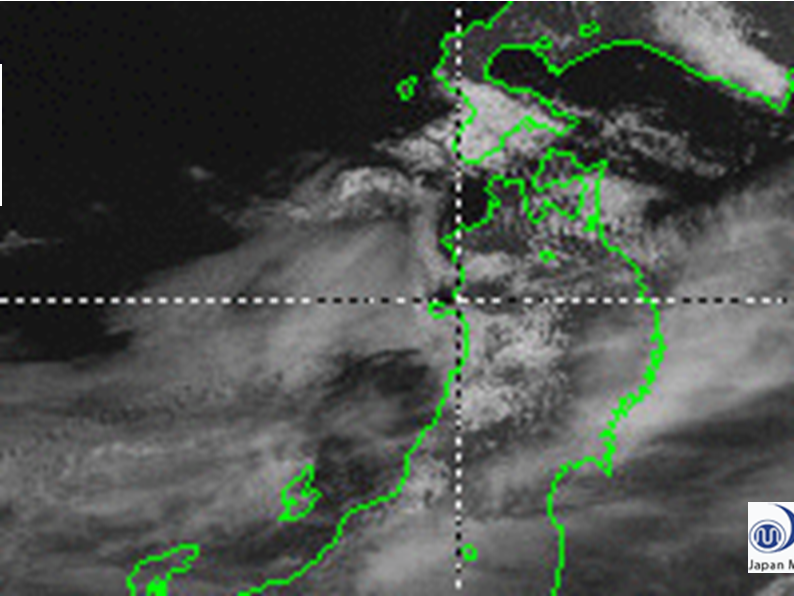 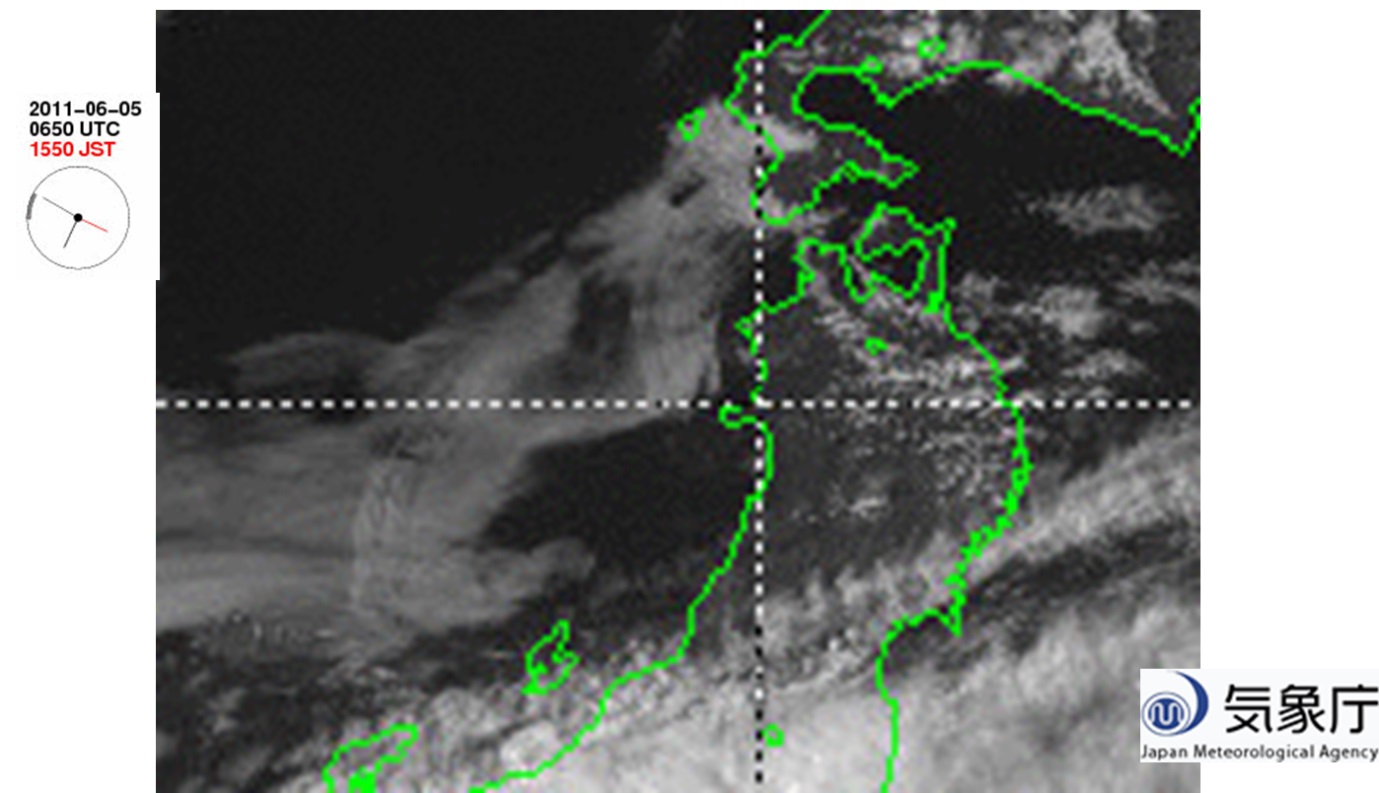 1
2
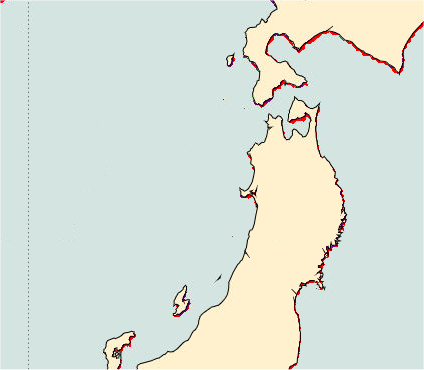 Case Study 2 – boundary layer features, gravity waves, northern Honshu, Japan (June 5, 2011)